CSE 451: Operating SystemsWinter 2015Module 13Page Table Management, TLBs,and Other Pragmatics
Mark Zbikowski
mzbik@cs.washington.edu
Allen Center 476
© 2013 Gribble, Lazowska, Levy, Zahorjan
1
Address translation and page faults(refresher!)
virtual address
virtual page #
offset
physical memory
page
frame 0
page table
page
frame 1
physical address
page
frame 2
page frame #
page frame #
offset
page
frame 3
Recall how address translation works
…
What mechanism causes a page fault to occur?
page
frame Y
© 2013 Gribble, Lazowska, Levy, Zahorjan
2
How does OS handle a page fault?
Interrupt causes system to be entered
System saves state of running process, then vectors to page fault handler routine
find or create (through eviction) a page frame into which to load the needed page (1)
if I/O is required, run some other process while it’s going on
find the needed page on disk and bring it into the page frame (2)
run some other process while the I/O is going on
fix up the page table entry
mark it as “valid,” set “referenced” and “modified” bits to false, set protection bits appropriately, point to correct page frame
put the process on the ready queue
© 2013 Gribble, Lazowska, Levy, Zahorjan
3
(2) Find the needed page on disk and bring it into the page frame
processor makes process ID and faulting virtual address available to page fault handler
process ID gets you to the base of the page table
VPN portion of VA gets you to the PTE
data structure analogous to page table (an array with an entry for each page in the address space) contains disk address of page
at this point, it’s just a simple matter of I/O
must be positive that the target page frame remains available!
or what?
© 2013 Gribble, Lazowska, Levy, Zahorjan
4
(1) Find or create (through eviction) a page frame into which to load the needed page
run page replacement algorithm
free page frame
assigned but unmodified (“clean”) page frame
assigned and modified (“dirty”) page frame
assigned but “clean”
find PTE (may be a different process!)
mark as invalid (disk address must be available for subsequent reload)
assigned and “dirty”
find PTE (may be a different process!)
mark as invalid
write it out
© 2013 Gribble, Lazowska, Levy, Zahorjan
5
OS may speculatively maintain lists of clean and dirty frames selected for replacement
May also speculatively clean the dirty pages (by writing them to disk)
© 2013 Gribble, Lazowska, Levy, Zahorjan
6
“Issues”
Memory reference overhead of address translation
2 references per address lookup (page table, then memory)
solution: use a hardware cache to absorb page table lookups
translation lookaside buffer (TLB)
Memory required to hold page tables can be huge
need one PTE per page in the virtual address space
32 bit AS with 4KB pages = 220 PTEs = 1,048,576 PTEs
4 bytes/PTE = 4MB per page table
OS’s typically have separate page tables per process
25 processes = 100MB of page tables
48 bit AS, same assumptions, 64GB per page table!
© 2013 Gribble, Lazowska, Levy, Zahorjan
7
Solution 1 to (2):  Page the page tables
Simplest notion:
Put user page tables in a pageable segment of the system’s address space
The OS page table maps the portion of the VAS in which the user process page tables live
Pin the system’s page table(s) in physical memory
So you can never fault trying to access them
When you need a user page table entry
It’s in the OS virtual address space, so need the OS page table to translate to a physical address
You cannot fault on accessing the OS page table (because it’s pinned)
The OS page table might indicate that the user page table isn’t in physical memory
That’s just a regular page fault
This isn’t exactly what’s done any longer
Although it is exactly what VAX/VMS did!
And it’s a useful model, and a component, for what’s actually done
© 2013 Gribble, Lazowska, Levy, Zahorjan
8
Solution 2 to (2):  Multi-level page tables
How can we reduce the physical memory requirements of page tables?
observation: only need to map the portion of the address space that is actually being used (often a tiny fraction of the total address space)
a process may not use its full 32/48/64-bit address space
a process may have unused “holes” in its address space
a process may not reference some parts of its address space for extended periods
all problems in CS can be solved with a level of indirection!
two-level (three-level, four-level) page tables
© 2013 Gribble, Lazowska, Levy, Zahorjan
9
Two-level page tables
With two-level PT’s, virtual addresses have 3 parts:
master page number, secondary page number, offset
master PT maps master PN to secondary PT
secondary PT maps secondary PN to page frame number
offset and PFN yield physical address
© 2013 Gribble, Lazowska, Levy, Zahorjan
10
Two level page tables
virtual address
master page #
secondary page#
offset
physical memory
page
frame 0
master
page table
physical address
page
frame 1
page frame #
offset
secondary
page table
secondary
page table
page
frame 2
page
frame 3
page frame
number
…
page
frame Y
© 2013 Gribble, Lazowska, Levy, Zahorjan
11
Example:
32-bit address space, 4KB pages, 4 bytes/PTE
how many bits in offset?
need 12 bits for 4KB (212=4K), so offset is 12 bits
want master PT to fit in one page
4KB/4 bytes = 1024 PTEs
thus master page # is 10 bits (210=1K)
and there are 1024 secondary page tables
and 10 bits are left (32-12-10) for indexing each secondary page table
hence, each secondary page table has 1024 PTEs and fits in one page
© 2013 Gribble, Lazowska, Levy, Zahorjan
12
Generalizing
Early architectures used 1-level page tables
VAX, P-II used 2-level page tables
SPARC used 3-level page tables
68030 used 4-level page tables
Key thing is that the outer level must be wired down (pinned in physical memory) in order to break the recursion – no smoke and mirrors
© 2013 Gribble, Lazowska, Levy, Zahorjan
13
Alternatives
Hashed page table (great for sparse address spaces)
VPN is used as a hash
collisions are resolved because the elements in the linked list at the hash index include the VPN as well as the PFN
Inverted page table (really reduces space!)
one entry per page frame
includes process id, VPN
hard to search!  (but IBM PC/RT actually did this!)
© 2013 Gribble, Lazowska, Levy, Zahorjan
14
Making it all efficient
Original page table scheme doubled the cost of memory lookups
one lookup into page table, a second to fetch the data
Two-level page tables triple the cost!!
two lookups into page table, a third to fetch the data
How can we make this more efficient?
goal: make fetching from a virtual address about as efficient as fetching from a physical address
solution: use a hardware cache inside the CPU
cache the virtual-to-physical translations in the hardware
called a translation lookaside buffer (TLB)
TLB is managed by the memory management unit (MMU)
© 2013 Gribble, Lazowska, Levy, Zahorjan
15
TLBs
Translation lookaside buffer
translates virtual page #s into PTEs (page frame numbers) (not physical addrs)
can be done in single machine cycle
TLB is implemented in hardware
is a fully associative cache (all entries searched in parallel)
cache tags are virtual page numbers
cache values are PTEs (page frame numbers)
with PTE + offset, MMU can directly calculate the PA
TLBs exploit locality
processes only use a handful of pages at a time
16-48 entries in TLB is typical  (64-192KB)
can hold the “hot set” or “working set” of a process
hit rates in the TLB are therefore really important
© 2013 Gribble, Lazowska, Levy, Zahorjan
16
Managing TLBs
Address translations are mostly handled by the TLB
>99% of translations, but there are TLB misses occasionally
in case of a miss, translation is placed into the TLB
Hardware (memory management unit (MMU))
knows where page tables are in memory
OS maintains them, HW access them directly
tables have to be in HW-defined format
this is how x86 works
And that was part of the difficulty in virtualizaing the x86 …
Software loaded TLB (OS)
TLB miss faults to OS, OS finds right PTE and loads TLB
must be fast (but, 20-200 cycles typically)
CPU ISA has instructions for TLB manipulation
OS gets to pick the page table format
© 2013 Gribble, Lazowska, Levy, Zahorjan
17
Managing TLBs (2)
OS must ensure TLB and page tables are consistent
when OS changes protection bits in a PTE, it needs to invalidate the PTE if it is in the TLB
What happens on a process context switch?
remember, each process typically has its own page tables
need to invalidate all the entries in TLB!  (flush TLB)
this is a big part of why process context switches are costly
can you think of a hardware fix to this?
When the TLB misses, and a new PTE is loaded, a cached PTE must be evicted
choosing a victim PTE is called the “TLB replacement policy”
usually simple (e.g., LRU)
© 2013 Gribble, Lazowska, Levy, Zahorjan
18
Functionality enhanced by page tables
Code (instructions) is read-only
A bad pointer can’t change the program code
Dereferencing a null pointer is an error caught by hardware
Don’t use the first page of the virtual address space – mark it as invalid – so references to address 0 cause an interrupt
Inter-process memory protection
My address XYZ is different that your address XYZ
Shared libraries
All running C programs use libc
Have only one (partial) copy in physical memory, not one per process
All page table entries mapping libc point to the same set of physical frames
DLL’s in Windows
© 2013 Gribble, Lazowska, Levy, Zahorjan
19
More functionality
Generalizing the use of “shared memory”
Regions of two separate processes’s address spaces map to the same physical frames
Why?  Faster inter-process communication
Just read/write from/to shared memory
Don’t have to make a syscall
Will have separate PTE’s per process, so can give different processes different access rights
E.g., one reader, one writer
Copy-on-write (CoW), e.g., on fork()
Instead of copying all pages, create shared mappings of parent pages in child address space
Make shared mappings read-only for both processes
When either process writes, fault occurs, OS “splits” the page
© 2013 Gribble, Lazowska, Levy, Zahorjan
20
Less familiar uses
Memory-mapped files
instead of using open, read, write, close
“map” a file into a region of the virtual address space
e.g., into region with base ‘X’
accessing virtual address ‘X+N’ refers to offset ‘N’ in file
initially, all pages in mapped region marked as invalid
OS reads a page from file whenever invalid page accessed
OS writes a page to file when evicted from physical memory
only necessary if page is dirty
© 2013 Gribble, Lazowska, Levy, Zahorjan
21
Imagine you have a pointer-based, in-memory data structure, like a tree
You want to preserve it across runs
Usual approach:
Serialize on way from memory to a disk file, deserialize on way from file back to memory
E.g., to serialize, perform a depth-first traversal, writing each node to disk as you go; to deserialize, do the opposite
Potentially easier
Allocate tree nodes in a “region”
Treat the memory region as a file, using the memory-mapped file facility
Normal paging causes changes to be pushed to disk; the file is still there next time you run
© 2013 Gribble, Lazowska, Levy, Zahorjan
22
More unusual uses
We saw that page replacement algorithms use the fact that “soft faults” are relatively cheap
Soft faults:  faults on pages that are actually in memory, but whose PTE entries have artificially been marked as invalid
That idea can be used whenever it would be useful to trap on a reference to some data item
Example:  debugger watchpoints
How?
(The utility of this idea is limited by the fact that the granularity of detection is the page)
© 2013 Gribble, Lazowska, Levy, Zahorjan
23
Summary
We know how address translation works in the “vanilla” case (single-level page table, no fault, no TLB)
hardware splits the virtual address into the virtual page number and the offset; uses the VPN to index the page table; concatenates the offset to the page frame number (which is in the PTE) to obtain the physical address
We know how the OS handles a page fault
find or create (through eviction) a page frame into which to load the needed page
find the needed page on disk and bring it into the page frame
fix up the page table entry
put the process on the ready queue
© 2013 Gribble, Lazowska, Levy, Zahorjan
24
We’re aware of two “gotchas” that complicate things in practice
the memory reference overhead of address translation
the need to reference the page table doubles the memory traffic
solution: use a hardware cache (TLB = translation lookaside buffer) to absorb page table lookups
the memory required to hold page tables can be huge
solution: use multi-level page tables; can page the lower levels, or at least omit them if the address space is sparse
this makes the TLB even more important, because without it, a single user-level memory reference can cause two or three or four page table memory references … and we can’t even afford one!
© 2013 Gribble, Lazowska, Levy, Zahorjan
25
TLB details
Implemented in hardware
fully associative cache (all entries searched in parallel)
cache tags are virtual page numbers
cache values are page table entries (page frame numbers)
with PTE + offset, MMU can directly calculate the physical address
Can be small because of locality
16-48 entries can yield a 99% hit ratio
Searched before the hw or OS walks the page table(s)
hit:  address translation does not require an extra memory reference (or two or three or four) – “free”
miss:  walk the page table(s) to translate the address; this translation is put into the TLB, evicting some other translation; typically managed LRU
© 2013 Gribble, Lazowska, Levy, Zahorjan
26
On context switch
TLB must be purged/flushed (using a special hardware instruction) unless entries are tagged with a process ID
otherwise, the new process will use the old process’s TLB entries and reference its page frames!
Cool tricks
Read-only code
Dereferencing a null pointer is an error
Inter-process memory protection
Shared libraries
Inter-process communication
Shared memory
Copy-on-write
Memory-mapped files
Soft faults (e.g., debugger watchpoints)
© 2013 Gribble, Lazowska, Levy, Zahorjan
27
Microsoft Windows Page Management
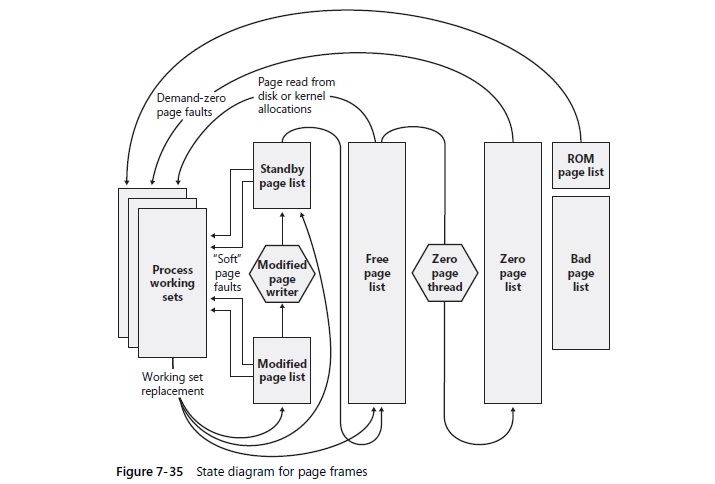 © 2005 Solomon and Russinovich
28